CMPE 280Web UI Design and DevelopmentFebruary 20 Class Meeting
Department of Computer EngineeringSan Jose State UniversitySpring 2020Instructor: Ron Mak
www.cs.sjsu.edu/~mak
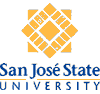 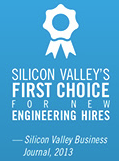 1
More JavaScript Regular Expressions
JavaScript uses regular expressions for more than just pattern matching.

You can use regular expressions also for string manipulation.
2
Example: Reversing Names
Suppose you had a list of names, such as



You want to reverse the names, last name first, and insert a comma:
Bill Clinton
George Bush
Barack Obama
Donald Trump
Clinton, Bill
Bush, George
Obama, Barack
Trump, Donald
Demo
3
Reversing Names, cont’d
re/reverse.html
<body>
    <h1>Reverse names:</h1>
    <form action="">
        Enter a list of names with first name first, 
        one per line:<br>
        <textarea id="names" rows="10" cols="50"></textarea>
        <p>
            <input type="button" value="Reverse names"
                   onclick=reverseNames() />
            <input type="reset" />
        </p>
    </form>
</body>
4
Reversing Names, cont’d
re/reverse.js
function reverseNames()
{
    var names = document.getElementById("names").value;
    
    var splitter = /\s*\n\s*/;
    var nameList = names.split(splitter);
    
    var newList  = new Array;
    var reverser = /(\S+)\s(\S+)/;
    
    for (var i = 0; i < nameList.length; i++) {
        if (nameList[i].trim().length > 0) {
            newList[i] = nameList[i].replace(reverser, "$2, $1");
            newNames += newList[i] + "\n";
        }
    }

    document.getElementById("names").value = newNames;
}
Use the pattern to split the string 
into an array of names. The
pattern separates the names.
\s is a whitespace character.
\S = non-whitespace character
Replace each name string 
using the reverser pattern.
5
Example: Formatting Names
Suppose you allow users to be sloppy:



But you still want:
BiLL     CLinTON  
GeOrGe  BuSh
    barack    OBAMA
 dOnAlD  truMP
Clinton, Bill
Bush, George
Obama, Barack
Trump, Donald
Demo
6
Formatting Names, cont’d
Our regular expression for formatting names:

Split the first and last names each into an initial letter followed by the rest of the letters.

Call the regular expression’s exec() method on each string.
Automatically sets JavaScript’s built-in RegExp object. 
Use RegExp.$1, RegExp.$2, etc. to access stored parts of the match.
var formatter = /\s*(\S)(\S+)\s+(\S)(\S+)\s*/
7
Formatting Names, cont’d
re/format.js
var newNames = "";

 for (var i = 0; i < nameList.length; i++) {
    if (nameList[i].trim().length > 0) {
        formatter.exec(nameList[i]);

        newList[i] = RegExp.$3.toUpperCase()
                   + RegExp.$4.toLowerCase()
                   + ", "
                   + RegExp.$1.toUpperCase()
                   + RegExp.$2.toLowerCase();

        newNames += newList[i] + "\n";
    }
}
8
More Document Object Model (DOM)
Recall the DOM.
Example:
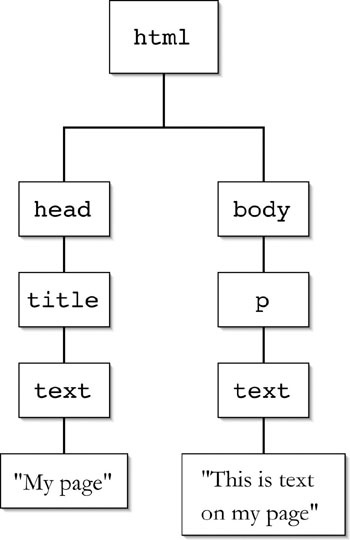 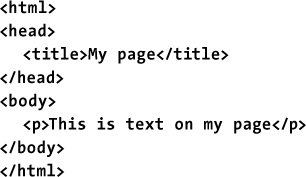 JavaScript, 9th ed.
by Tom Negrino and Dori Smith
Peachpit Press, 2015
ISBN 978-0-321-99670-1
9
DOM, cont’d
Also recall how we used innerHTML and JavaScript to modify the DOM:
<body>
    <form action="">
        <fieldset>
            ...
        </fieldset>
    </form>
    <div id="outputDiv">
        <p>Output will appear here.</p>
    </div>
</body>
document.getElementById("outputDiv").innerHTML =
    "<p><strong>" + 
        x + " + " + y + " = " + sum + 
    "</strong></p>”;
10
DOM, cont’d
document.getElementById("outputDiv").innerHTML =
    "<p><strong>" + 
        x + " + " + y + " = " + sum + 
    "</strong></p>";
Using innerHTML is error-prone.
You can create elements with unclosed tags, or invalid tags.

A safer way to modify the DOM is to use JavaScript’s DOM manipulation API.
11
Example: DOM Modification
<head>
    <title>Node Actions</title>
    <script src="nodes.js"></script>
</head>
<body>
    <h1>Node actions</h1>
    <form id="theForm">
        Enter some text and choose an action:
        <p><textarea id="textArea" rows="5" cols="30"></textarea></p>
        <p>
            Node action:
            <select id="chooser">
                <option value="Add">Add to end</option>
                <option value="Insert">Insert before</option>
                <option value="Replace">Replace</option>
                <option value="Delete">Delete</option>
            </select>
            Paragraph: 
            <select id="indexer"></select>
            <input type=button value="Do it!" onclick=nodeAction() />
        </p>
    </form>
    <hr />
    <div id="workspace"> </div>
</body>
dom/nodes.html
The node whose children we will manipulate 
using JavaScript’s DOM API.
12
DOM Modification, cont’d
dom/nodes.js
window.onload = init;

var textArea;
var chooser;
var indexer;
var workspace;

function init() 
{
    textArea  = document.getElementById("textArea");
    chooser   = document.getElementById("chooser");
    indexer   = document.getElementById("indexer");
    workspace = document.getElementById("workspace");
}
13
DOM Modification: Add a Child Node
dom/nodes.js
function addNode() 
{
    var text     = textArea.value;
    var textNode = document.createTextNode(text);

    var pNode = document.createElement("p");
    pNode.appendChild(textNode);

    workspace.appendChild(pNode);
    textArea.value = "";
}
14
DOM Modification: Insert a Child Node
dom/nodes.js
function insertNode() 
{
    var textNode = textArea.value;
    var index    = indexer.selectedIndex;

    var textNode = document.createTextNode(textNode);
    var pNode    = document.createElement("p");
    pNode.appendChild(textNode);

    var pNodes      = workspace.getElementsByTagName("p");
    var chosenPNode = pNodes.item(index);

    workspace.insertBefore(pNode, chosenPNode);
    textArea.value = "";
}
15
DOM Modification: Replace a Child Node
dom/nodes.js
function replaceNode() 
{
    var text  = textArea.value;
    var index = indexer.selectedIndex;

    var textNode = document.createTextNode(text);
    var pNode    = document.createElement("p");
    pNode.appendChild(textNode);

    var pNodes      = workspace.getElementsByTagName("p");
    var chosenPNode = pNodes.item(index);

    workspace.replaceChild(pNode, chosenPNode);
    textArea.value = "";
}
16
DOM Modification: Delete a Child Node
dom/nodes.js
function deleteNode() 
{
    var index       = indexer.selectedIndex;
    var pNodes      = workspace.getElementsByTagName("p");
    var chosenPNode = pNodes.item(index);

    workspace.removeChild(chosenPNode);
}
17
Custom JavaScript Objects
At run time, a JavaScript variable can have any value.

Create a custom object simply by giving it properties and methods.
18
Example Custom JavaScript Object
objects/person.html
var person  = new Object();
person.name = "Mary";
person.age  = 20;

person.nextYear = function()
{
    return this.age + 1;
};

alert("Name = " + this.name +
      ", age = " + this.age +
      ", age next year = " + this.nextYear());
Demo
19
JavaScript Classes and Objects
A JavaScript class has a constructor function.
Example:
Convention: Capitalize
the constructor name.
function Person(name, age)
{
    this.name = name;
    this.age  = age;
    
    this.nextYear = function()
    {
        return this.age + 1;
    };
}
20
Example Object Instantiation
Use the constructor to create new instances:
objects/people.html
function createPeople()
{
    mary = new Person("Mary", 20);
    john = new Person("John", 25);
    
    showPerson(mary);
    showPerson(john);
}

function showPerson(p)
{
    alert("Name = " + p.name +
          ", age = " + p.age +
          ", age next year = " + p.nextYear());
}
Demo
21
Prototype Objects
A JavaScript class is a set of objects that inherit properties from the same prototype object.
objects/prototype.html
Person.prototype = {
    toString: function()
    {
        return "Person[name: '" + this.name +
               "', age: " + this.age + "]";
    }
}

function createPeople()
{
    mary = new Person("Mary", 20);
    john = new Person("John", 25);
    
    alert(mary);
    alert(john);
}
Demo
22
Web Browser – Web Server Cycle
Each time you submit form data from the web browser to the web server, you must wait for:

The data to upload to the web server.
The web server to generate the next web page.
The next web page to download to your browser.
Your browser to render the next web page.

You experience a noticeable page refresh.
23
Web Browser – Web Server Cycle, cont’d
Example: 

Click the submit button.
JavaScript code on the server opens and reads a text file and generates a new web page containing the contents of the text file.
The browser displays the new web page.
24
Web Browser – Web Server Cycle, cont’d
<body>
    <form action="text-response"
          method="get">
        <fieldset>
            <legend>User input</legend>
            <p>
                <label>First name:</label>
                <input name="firstName" type="text" />
            </p>
            <p>
                <label>Last name:</label>
                <input name="lastName" type="text" />
            </p>
            
            <p>
                <input type="submit" value="Submit" />
            </p>
        </fieldset>
    </form>
</body>
Client side
25
Web Browser – Web Server Cycle, cont’d
Server side
// Process the form data and send a response.
app.get('/text-response’, 
    function(req, res)
    {
        var firstName = req.param('firstName');
        var lastName  = req.param('lastName');
        var html = 'Hello, ' + firstName + ' ' + lastName + '!';
        
        res.send(html);
    }
);
26
AJAX
Asynchronous JavaScript and XML

Tighter communication between the web browser and the web server.
Shortens the browser-server cycle.
The server generates and downloads part of a page.
The web browser refreshes only the part of the page that needs to change.

The browser and server work asynchronously.
The browser does not have to wait for the download from the server.
27
AJAX Example
We will compare AJAX to non-AJAX.
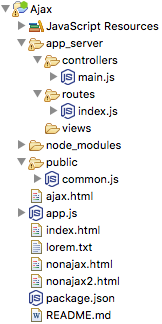 Demo
28
AJAX Example, cont’d
module.exports.home = function(request, result) 
{
    sendPage('index.html', result);
};
module.exports.get_nonajax = function(request, result) 
{
    sendPage('nonajax.html', result);
};
module.exports.post_nonajax = function(request, result) 
{
    sendPage('nonajax2.html', result);
};
module.exports.get_ajax = function(request, result) 
{
    sendPage('ajax.html', result);
};
module.exports.post_ajax = function(request, result) 
{
    sendPage('lorem.txt', result);
};
29
controllers/main.js
AJAX Example, cont’d
public/common.js
var request;
function doAJAX()
{
    request = new XMLHttpRequest();
    request.open("POST", "/ajax");
    request.onreadystatechange = displayFile;
    request.send(null);
}
function displayFile()
{
    if (request.readyState == 4) {
        if (request.status == 200) {
            var text = request.responseText;
            text = text.replace(/\n/g, "<br />");
            document.getElementById("output").innerHTML =
                    "<p>" + text + "</p>";
        }
    }
}
Function displayFile()
will be called asynchronously.
30
The XMLHttpRequest Object
Use the properties and methods of the XMLHttpRequest object to control a request from the web browser to the web server.
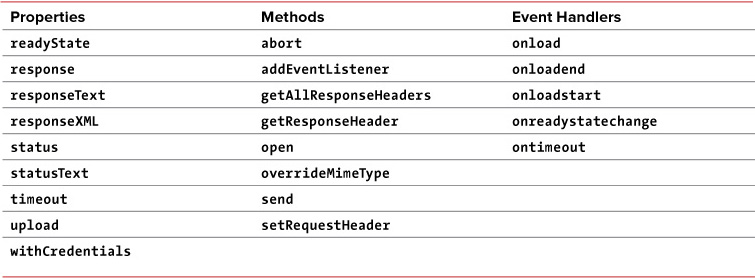 See also: http://www.w3schools.com/xml/dom_http.asp
JavaScript, 9th ed.
by Tom Negrino and Dori Smith
Peachpit Press, 2015
ISBN 978-0-321-99670-1
31
readyState Property Values
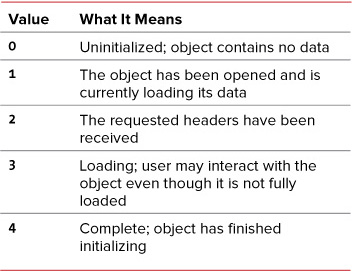 JavaScript, 9th ed.
by Tom Negrino and Dori Smith
Peachpit Press, 2015
ISBN 978-0-321-99670-1
32